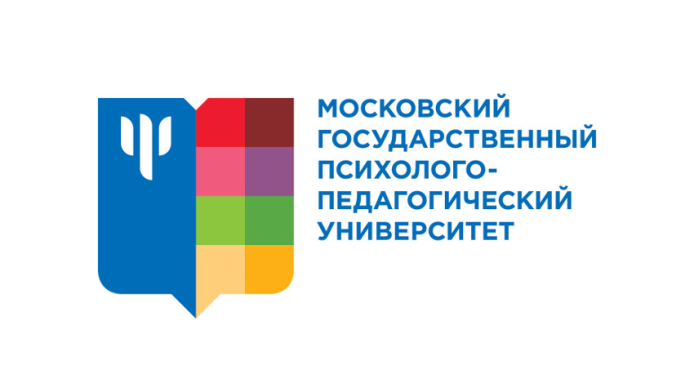 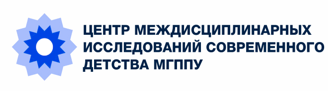 Board Games VS Digital Games:
What is More Beneficial for Preschoolers?
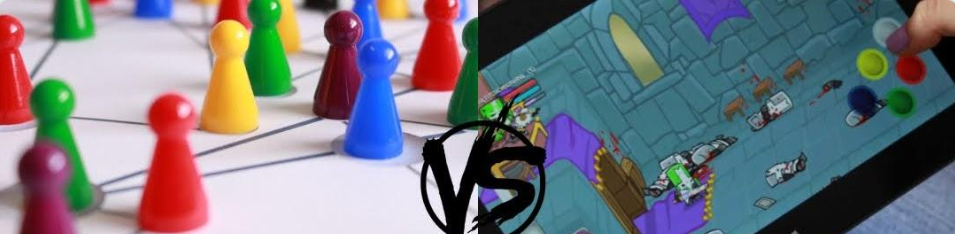 Olga V. Salomatova, Junior Research Fellow of the Centre for Interdisciplinary Research of Contemporary Childhood, Moscow State University of Psychology and Education, Moscow, Russia
Olga V. Rubtsova, PhD in Psychology, Associate Professor, Head of Center for Interdisciplinary Research on Contemporary Childhood, Moscow State University of Psychology & Education, Moscow, Russia
The reported study was funded by Russian Science Foundation, project number 23-28-01204
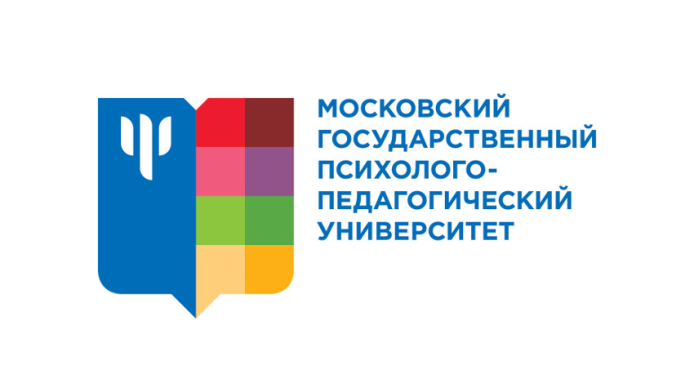 Empirical Research: Stage 2
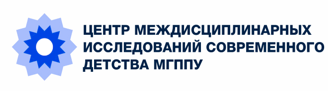 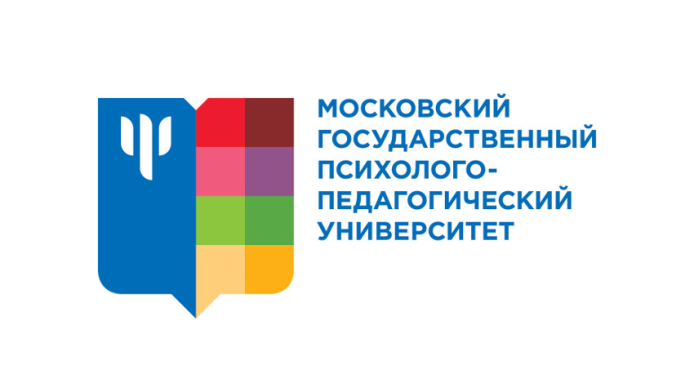 Methodology
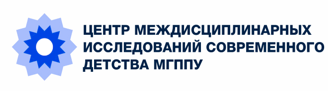 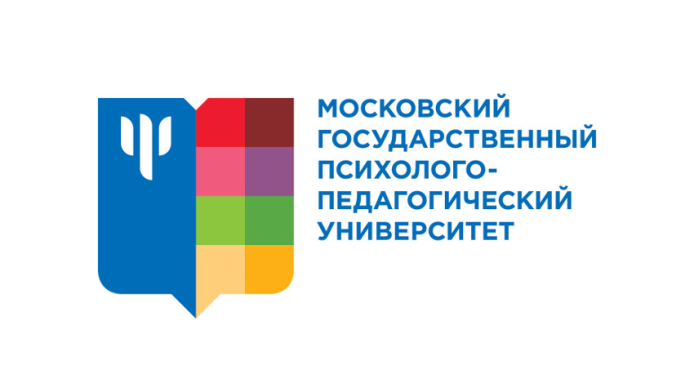 Design and sample - stage 2
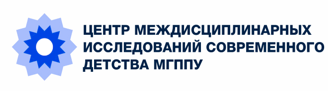 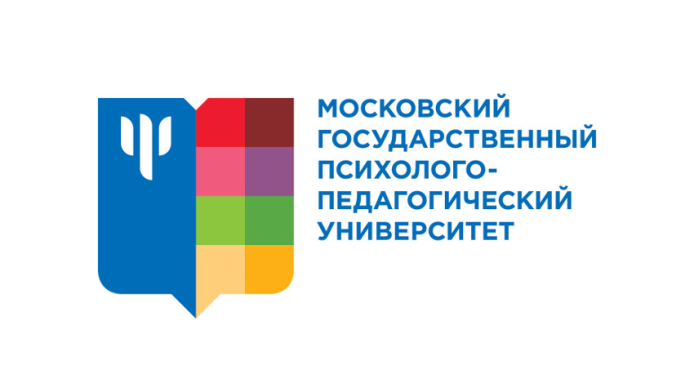 “Dobble” and “Tangram”
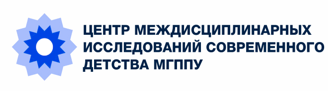 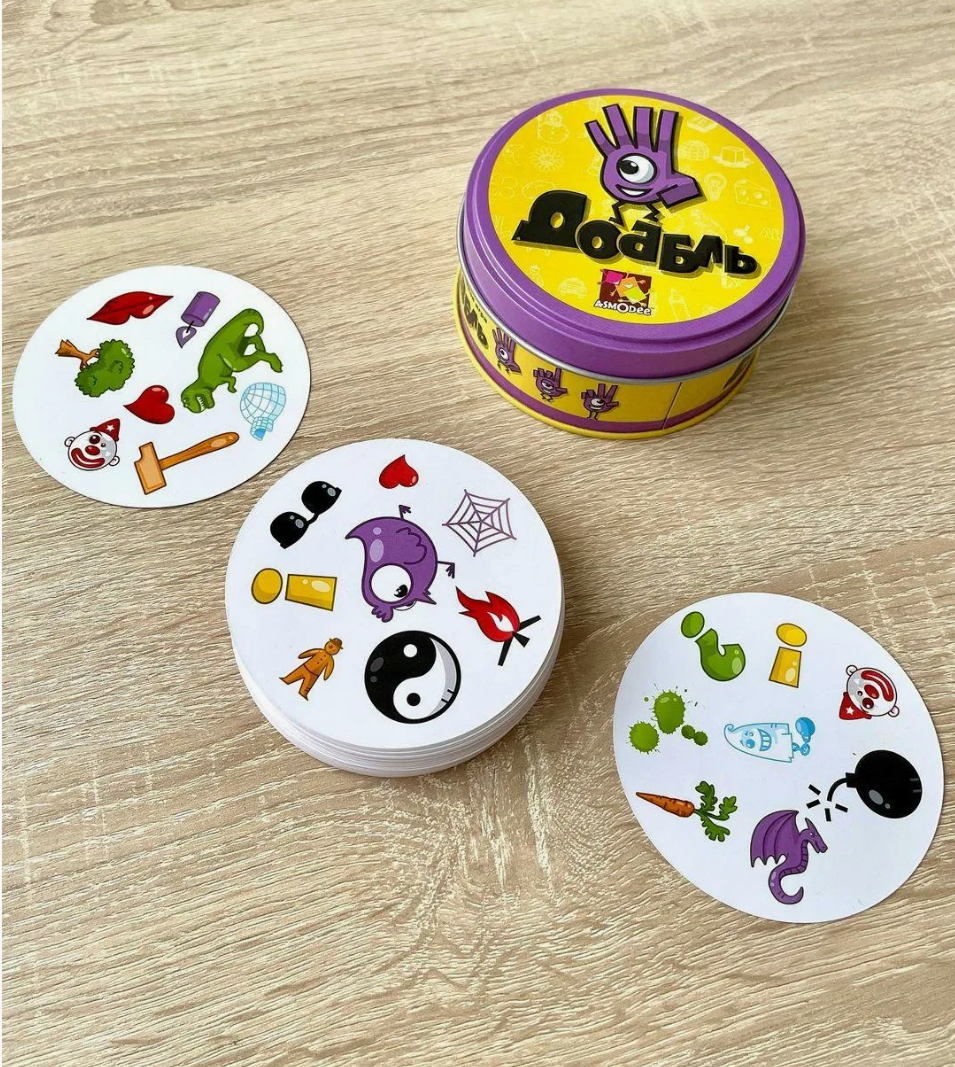 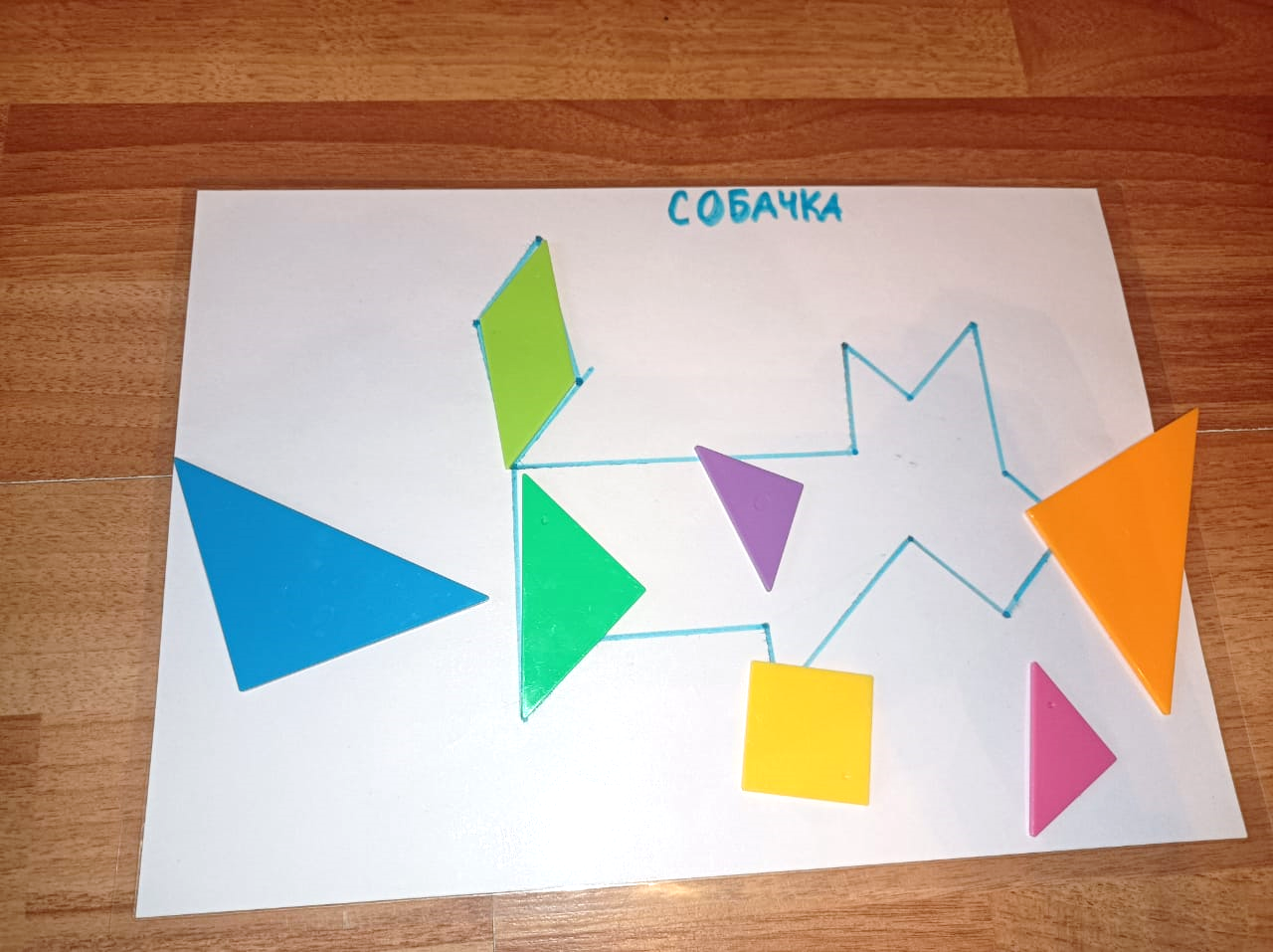 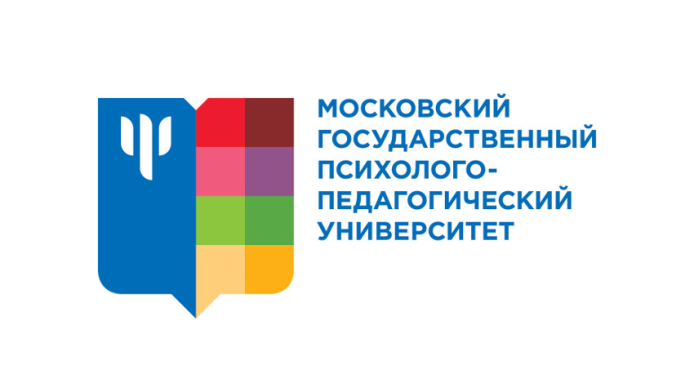 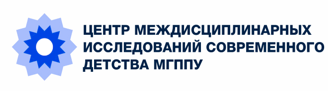 Research Results
"Learning 10 Words" (A.R. Luria)
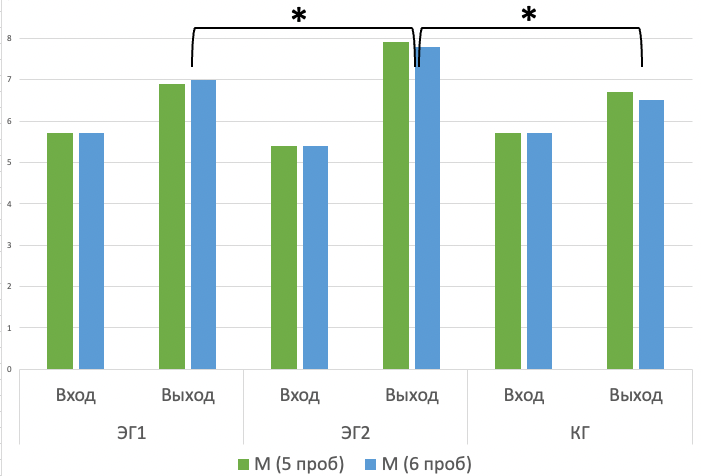 Comparison of baseline and exit testing indicators across all groups.
The results of the comparative analysis show an effects on the development of short-term and long-term auditory memory in children who played the digital game.
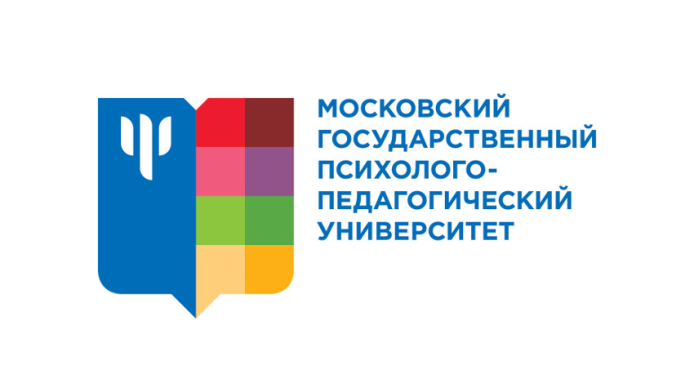 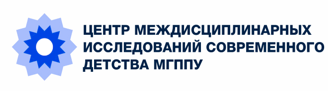 Research Results
"Dimensional Change Card Sort"
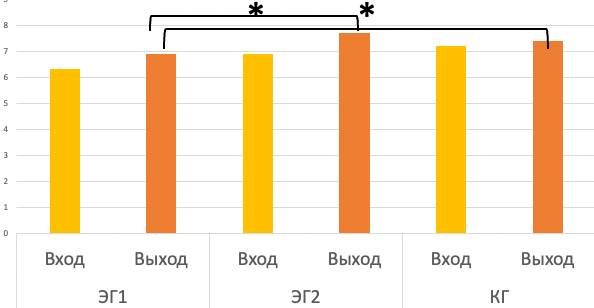 Comparison of baseline and exit testing indicators across all groups.
According to the obtained data, it is not possible to draw a conclusion about the influence of the game type on the development of cognitive flexibility.
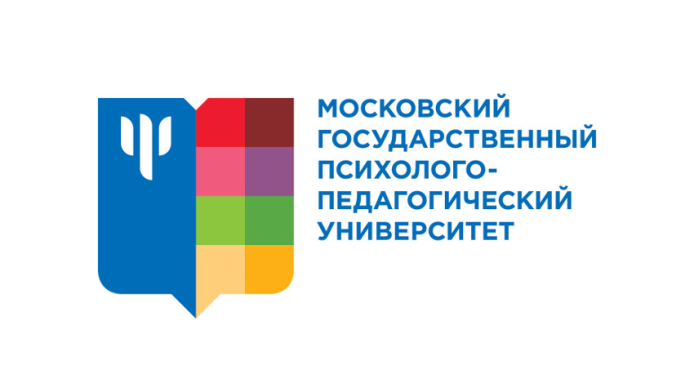 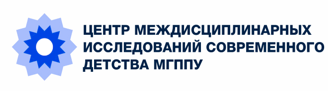 Research Results
"Raven Progressive Matrices"
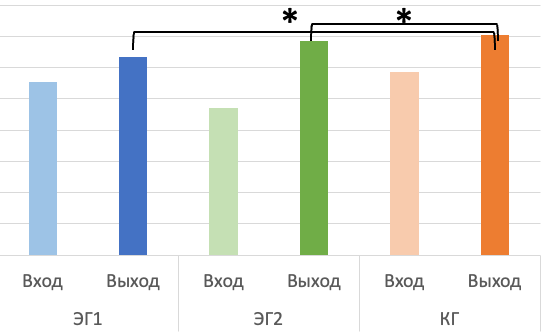 Comparison of baseline and exit testing indicators across all groups.
The CG indicators at the exit testing stage are significantly higher than in EG1 and EG2. At the same time, no differences were found between EG1 and EG2.
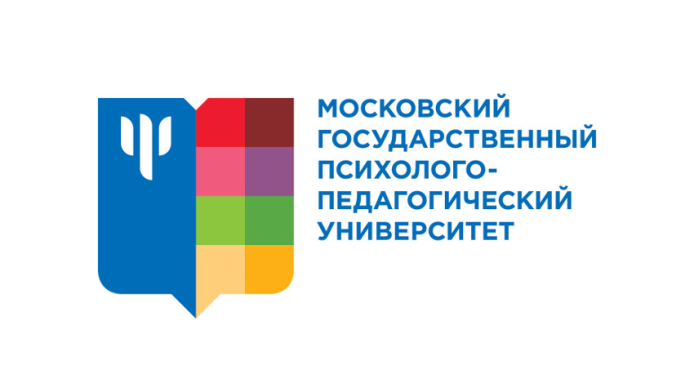 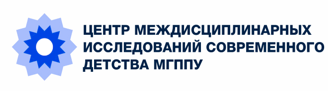 Results of the Study
Relationship Between Intelligence Indicators and Regulatory Function Indicators
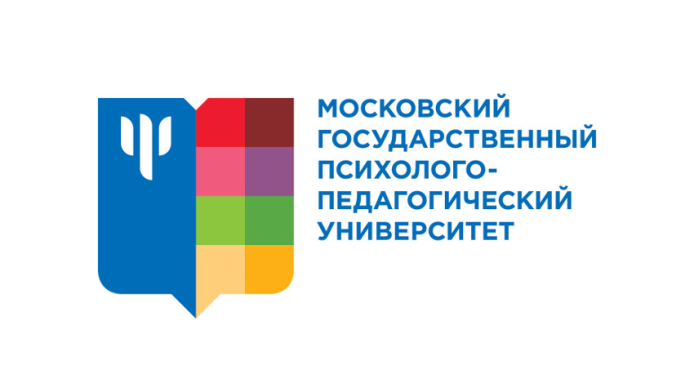 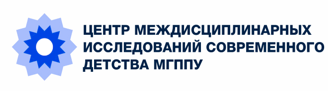 Results of the Study
Gender Differences
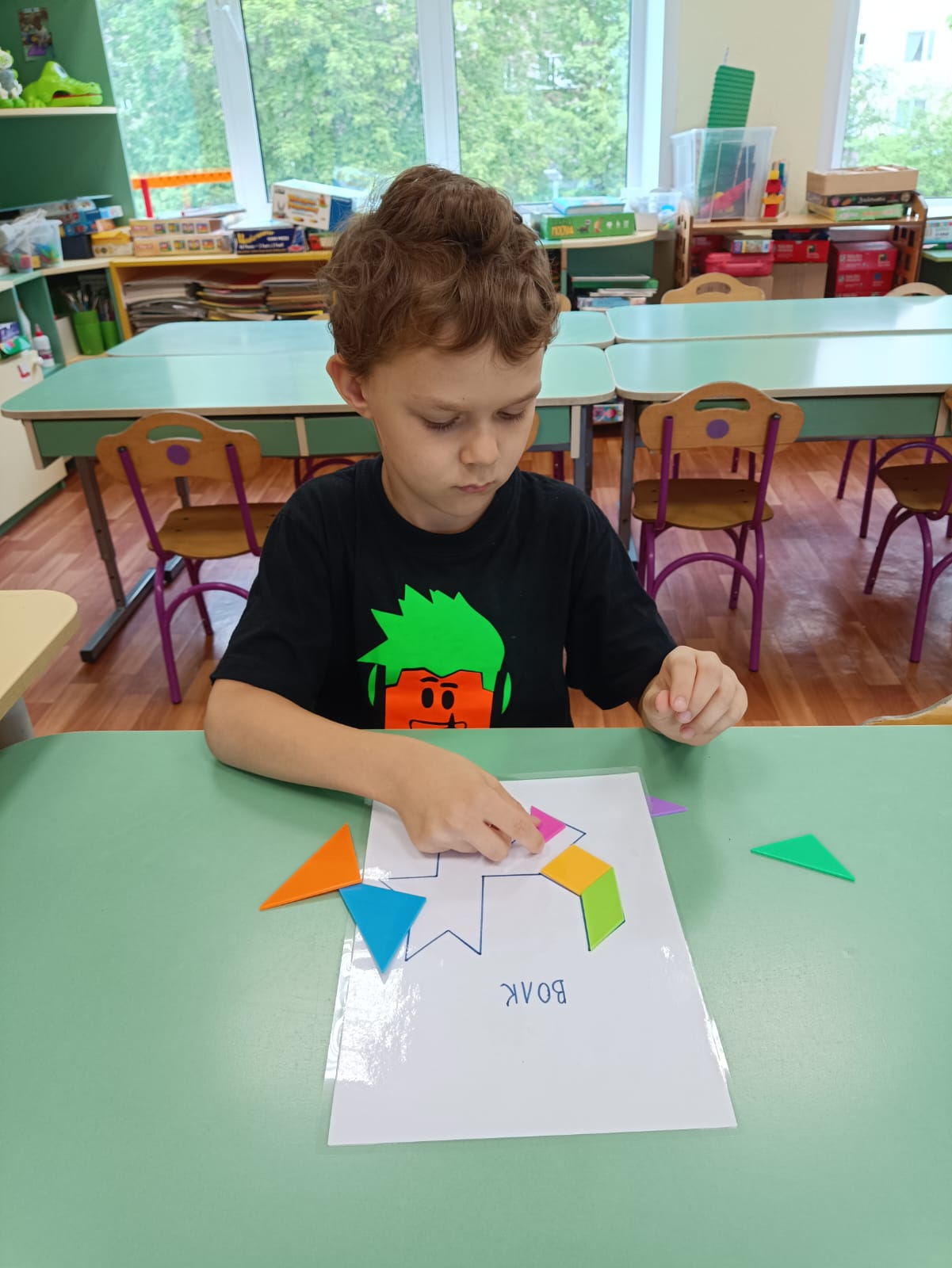 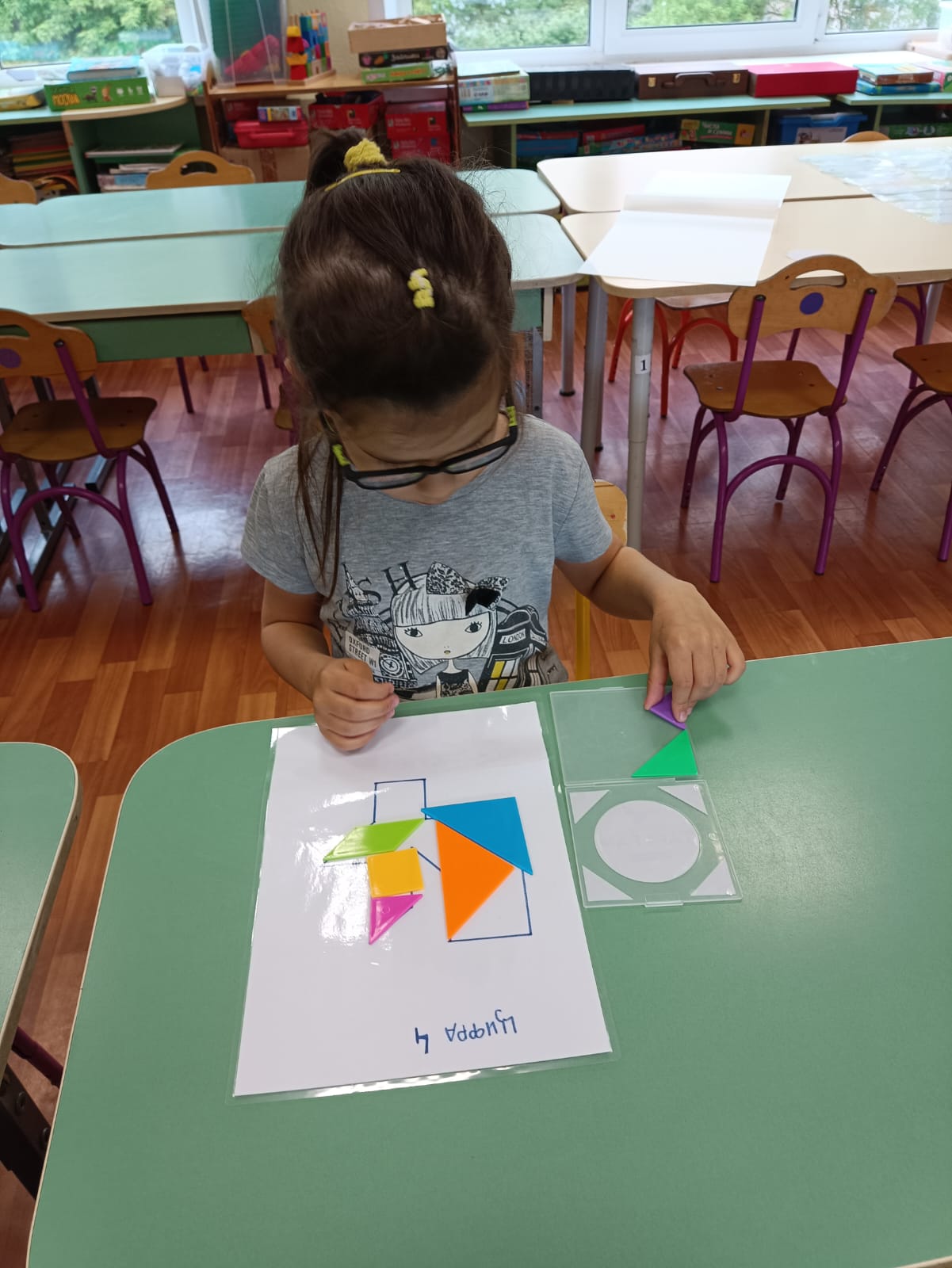 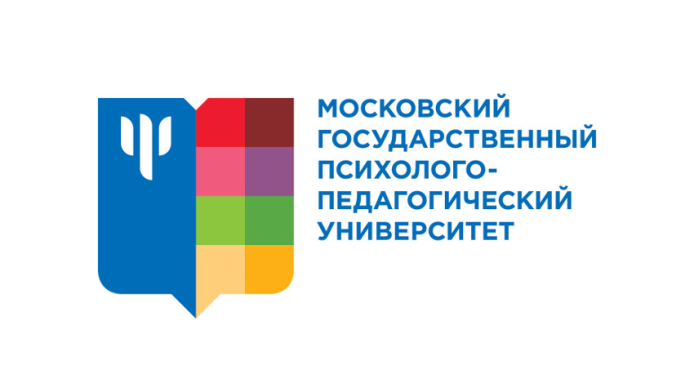 Conclusions
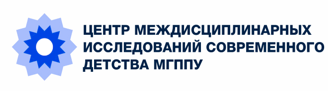 The results of the comparative analysis show significant effects in the experimental group children who played the digital version of the board game,
in the development of short-term and long-term auditory memory
 as well as
high degree of stability of voluntary attention, 
 a high pace of activity, 
and more effective memorization and reproduction of visual stimuli.

However, no connection was found 
between the development of cognitive flexibility indicators and the type of game used; 
between abstract intelligence and the type of game used.
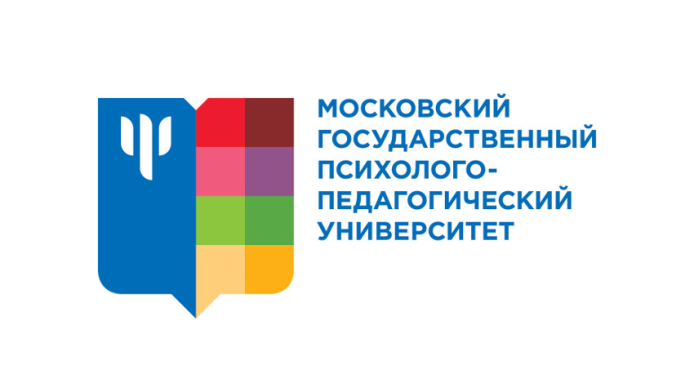 Conclusions
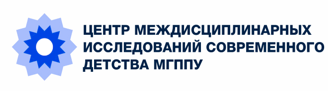 A direct relationship was identified between abstract intelligence and the level of cognitive flexibility development: the higher the intellectual abilities, the greater the attention-switching ability in children aged 6-7 years


Girls aged 6-7 demonstrated better reproduction scores on the auditory memory test compared to boys
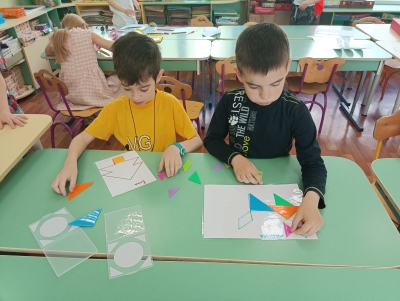 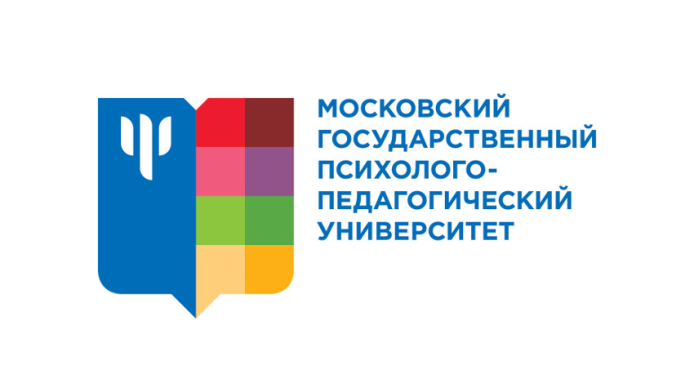 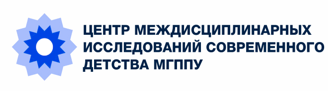 Board Games VS Digital Games: What is More Beneficial for Preschoolers?
In the short term, digital analogs of board games have a more positive impact on the formation of various types of memory and attention than traditional printed versions
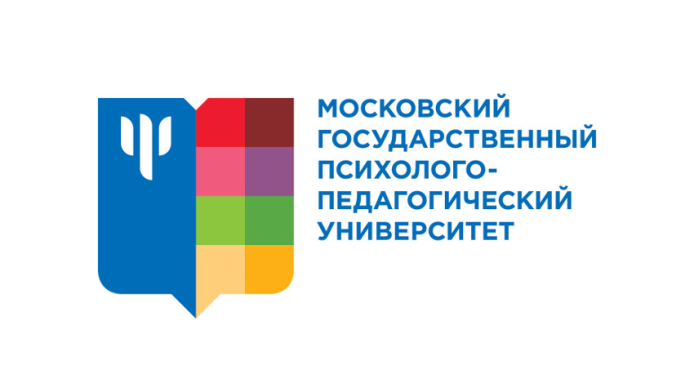 Brief recommendations on the use of digital and board games for the development of preschoolers.
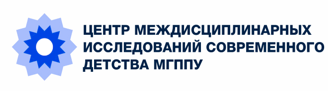 Публикации
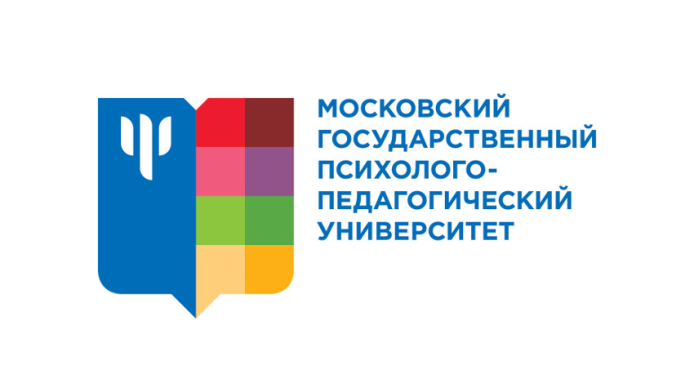 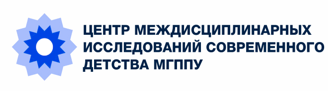 Tokarchuk Yu.A., Salomatova O.V., Gavrilova E.V. The Use of Board Games and Digital Games by Preschoolers: Results of a Survey of Russian Parents. Psikhologopedagogicheskie issledovaniya = Psychological-Educational Studies, 2024. Vol. 16, no. 1, pp. 76–95. DOI:10.17759/psyedu.2024160105 (In Russ.).

Rubtsova O.V., Tokarchuk Yu.A., Salomatova O.V., Gavrilova E.V. Association between Memory and Attention Performance among Preschoolers Playing Traditional and Digital Games (on the Example of “Dobble”). Psikhologicheskaya nauka i obrazovanie = Psychological Science and Education, 2024. Vol. 29, no. 3, pp. 5—19. DOI: https://doi.org/https://doi.org/10.17759/pse.2024290301 (In Russ.).

Salomatova O.V., Tokarchuk Yu.A., Rubtsova O.V., Khusnutdinova M.R. Application of Digital and Board Games for Cognitive Development of Preschoolers: Recommendations for Teachers and Parents. Konsul’tativnaya psikhologiya i psikhoterapiya = Counseling Psychology and Psychotherapy, 2024. Vol. 32, no. 4, pp. 53—72. DOI: https://doi.org/10.17759/cpp.2024320403 (In Russ.).
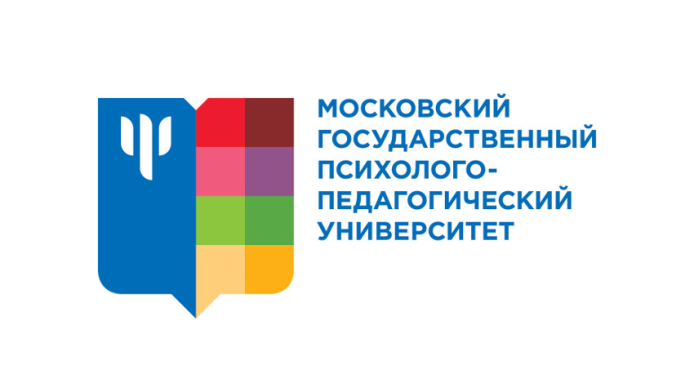 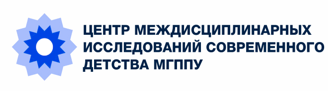 Thank you for your attention!